ВСЕРОССИЙСКИЙ КОНКУРС «ЛУЧШИЕ ПРАКТИКИ НАСТАВНИЧЕСТВА 2023» РЕГИОНАЛЬНЫЙ ЭТАПНОМИНАЦИЯ «ЛУЧШАЯ ПРАКТИКА В СФЕРЕ ВОСПИТАНИЯ И СОЦИАЛИЗАЦИИ»
ТЕМА: «НАСТАВНИЧЕСТВО В ПАТРИОТИЧЕСКОМ ВОСПИТАНИИ НА ПРИМЕРЕ СТУДЕНЧЕСКОГО ИССЛЕДОВАТЕЛЬСКОГО ПРОЕКТА 
«НИКТО НЕ ЗАБЫТ И НИЧТО НЕ ЗАБЫТО»»

УЧАСТНИК:
ЛОГИНОВА ЕЛЕНА ВАЛЕРЬЕВНА
ПРЕПОДАВАТЕЛЬ ИСТОРИИ 
ГБПОУ МО «ДМИТРОВСКИЙ ТЕХНИКУМ»
нА
ЗАДАЧА УЧИТЕЛЯ – ОТКРЫВАТЬ НОВУЮ ПЕРСПЕКТИВУ РАЗМЫШЛЕНИЯМ УЧЕНИКАКОНФУЦИЙ
         Актуальность воспитания патриотизма у подрастающего поколения нашей страны сегодня проявляется особенно ярко и это продиктовано и социальными, и экономическими, и внешне политическими реалиями современности. Воспитание гражданина России начинается еще в детском саду,  продолжается в школе, но совершенствуется оно в учреждениях среднего и высшего профессионального образования. Поэтому перед системой СПО стоит серьезная задача не только сформировать у обучающихся профессиональные качества, но и помочь им занять в этой жизни правильную и активную жизненную позицию, определить для себя жизненные ценности и сделать это возможно только при условии непосредственного участия старших товарищей – наставников, которыми в этом случае выступят педагоги.
Целью для наставника является поиск особых технологий, которые позволят студенту почувствовать себя частью истории, ощутить свою значимость, испытать гордость за достижения своего Отечества, осознать ответственность за будущее, которое выражается в стремлении посвящать свой труд и способности укреплению могущества и расцвету Родины. 
   Одной из таких педагогических технологий является проектная деятельность.  Внедрение в процесс воспитания проектного метода позволяет решить ряд задач: 
повысить  инициативу и активность обучающихся,
раскрыть творческие способности студента, 
повысить уровень коммуникативных и организаторских способностей,
занять активную гражданскую позицию.
Педагогический смысл студенческого исследовательского проекта «Никто не забыт и ничто не забыто» - воспитание у участников проекта эмоционально-ценностных отношений к событиям Великой Отечественной войны, формирование чувства гордости за свою малую Родину, приобретение опыта разнообразной деятельности, в том числе и опыт работы с информацией, в процессе которой формируются необходимые умения и навыки. Это и умения работать с информацией, и умения планировать, распределять работу во времени, и оформительские навыки, навыки сотрудничества. Это возможность для создания ситуаций успеха, как личного, так и коллективного. Успех придает уверенность в собственных силах, порождает активность, способствует саморазвитию. Особенность проекта заключается также в том, что наставником выступает не только педагог, но и сами студенты, которые координируют действия друг друга, и делятся своими знаниями в области информационных технологий  с педагогом!
Суть проекта заключается в создании сборника, в котором будет собрана информация о братских могилах и воинских захоронениях Дмитровской земли, который можно будет использовать как учебное пособие для изучения истории края в школах и техникумах. В сборнике будет содержаться краткая информация об объектах, их местоположении, но особенностью является то, что в этом пособии можно будет найти сведения о боях проходивших на территории деревень, где ныне находятся захоронения, можно также прочитать воспоминания местных жителей и еще многие интересные факты. Несмотря на то что есть печатные издания, где есть информация об обелисках, памятниках и мемориалах Дмитровского городского округа - это первый сборник, который будет создан руками студентов, в чем, безусловно заключается новизна проекта. 
Проект реализуется с мая 2023 года, на создание проекта команду вдохновила Всероссийская акция «Хранители истории» сейчас участниками проекта являются студенты 1 и 2 курса, команда насчитывает 27 человек. 
У проекта даже есть девиз «Помнить прошлое, беречь настоящее, думать о будущем!»
Этапы реализации проекта:
1. Посещение мест боевой славы Дмитровской земли  и организация историко-патриотических мероприятий.
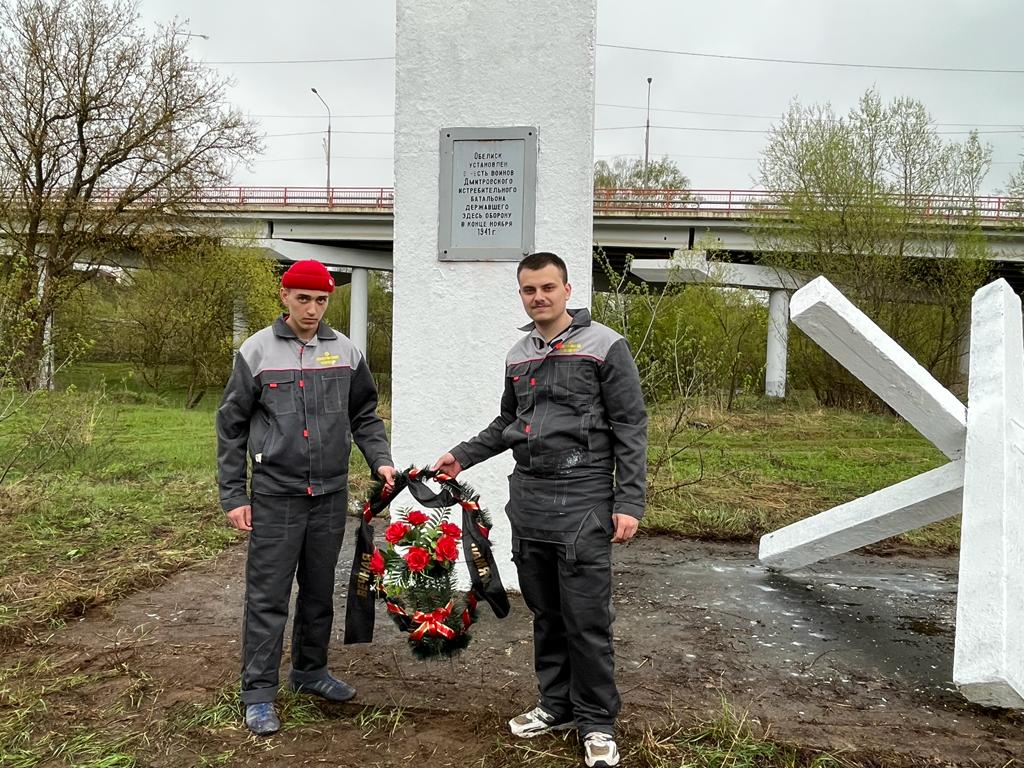 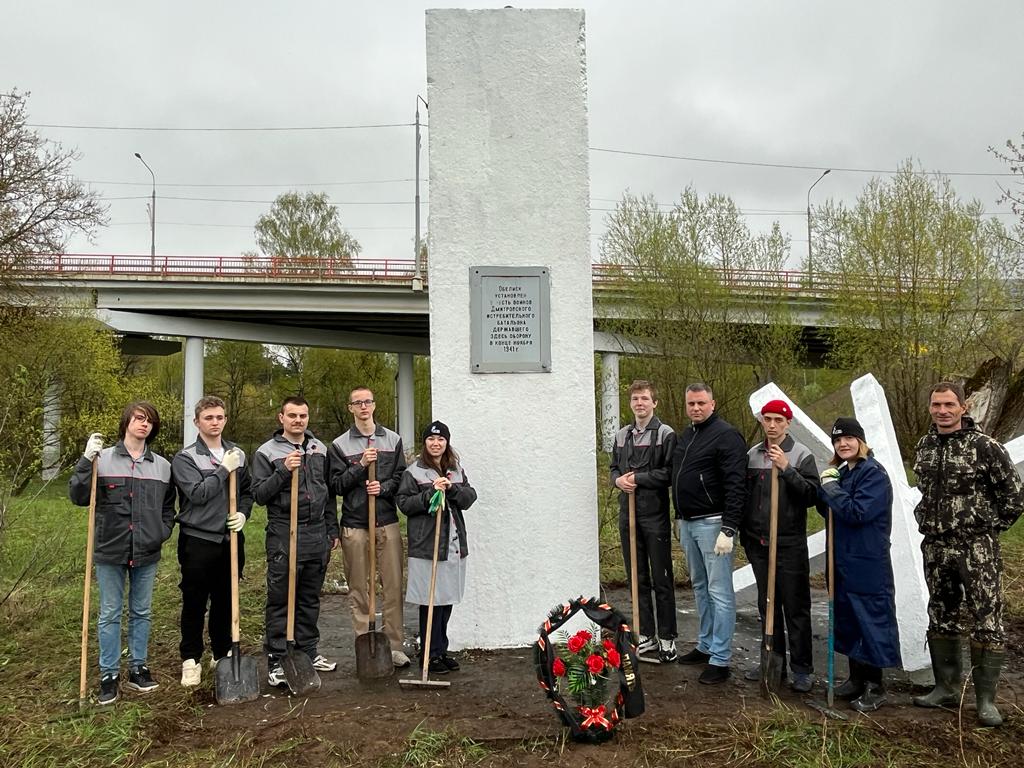 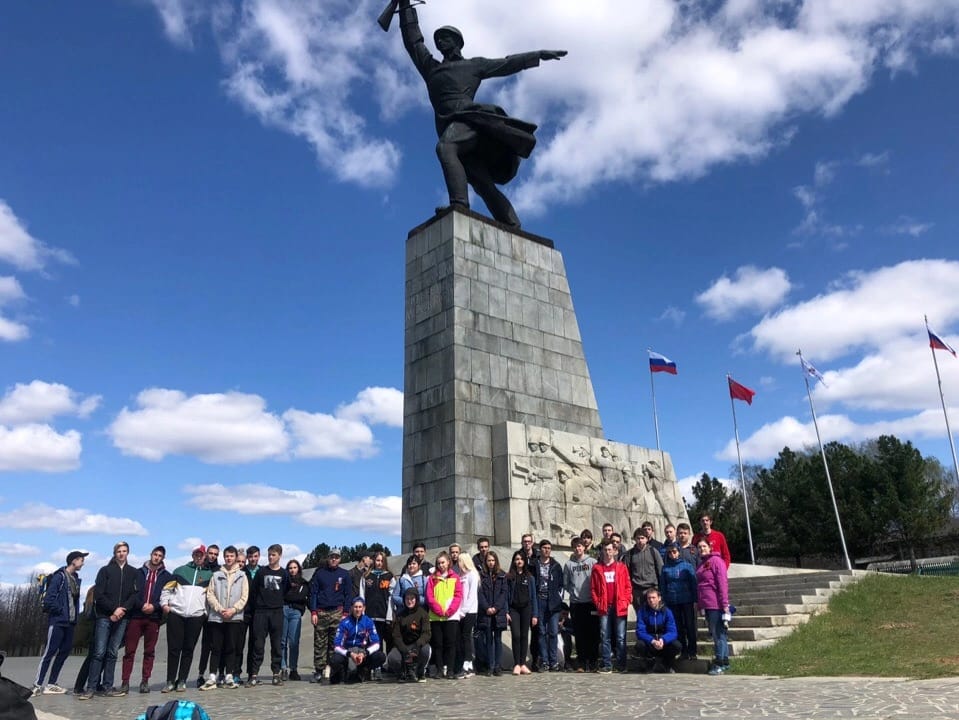 2. Экспедиция к братским могилам и воинским захоронениям с/поселения Синьковское. Составление реестра.
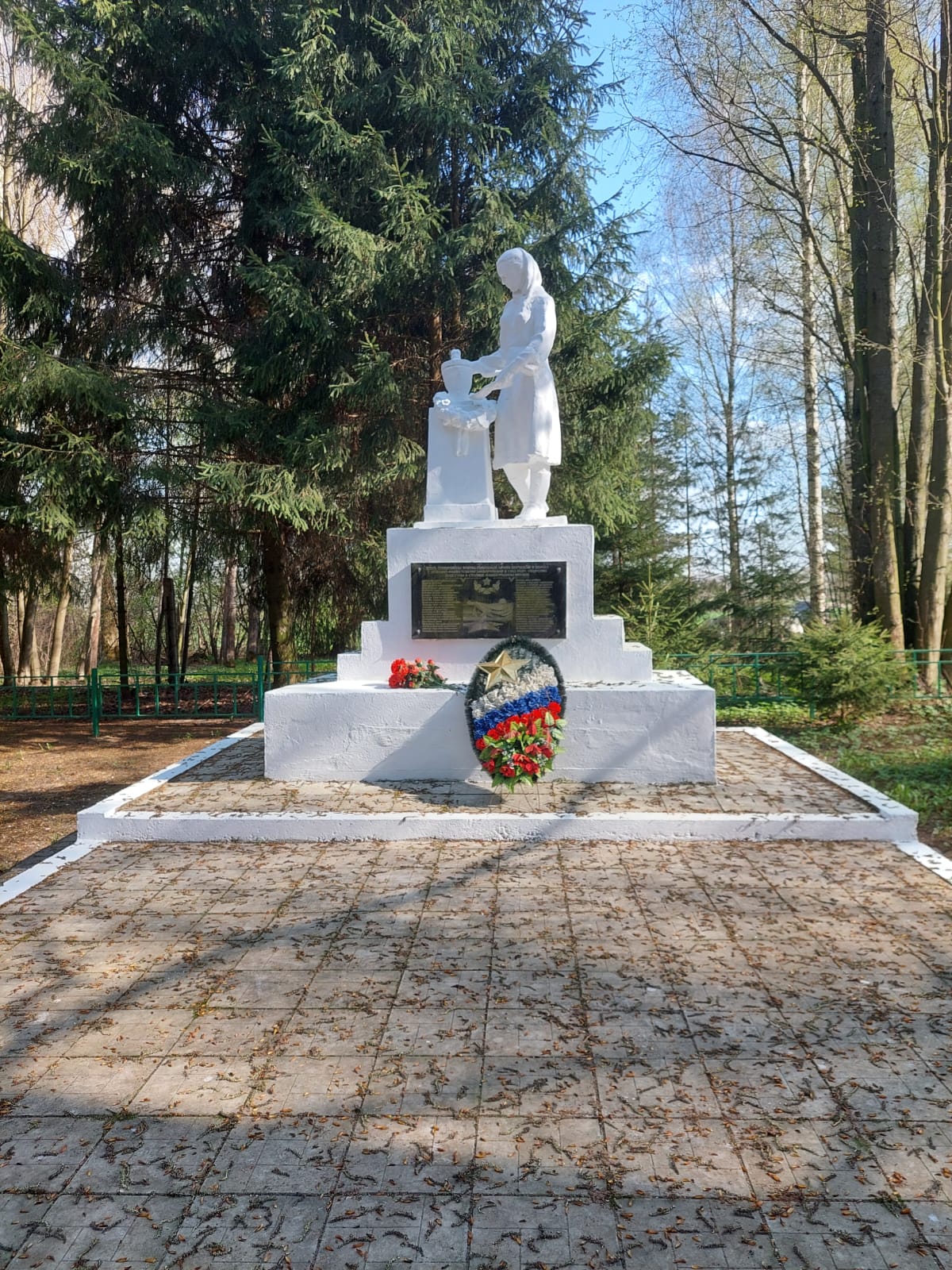 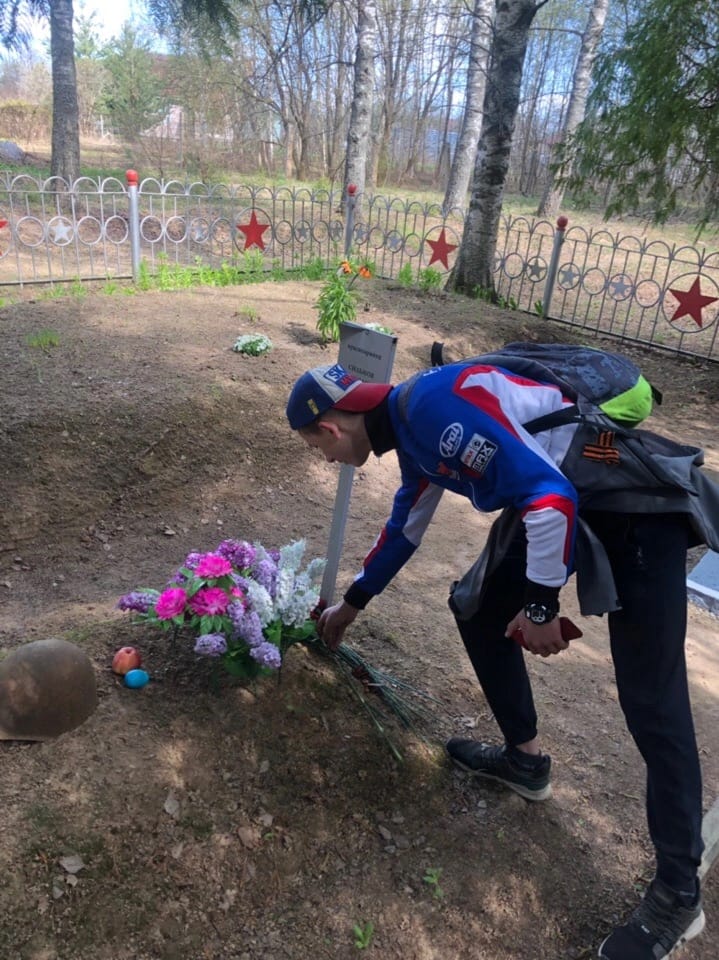 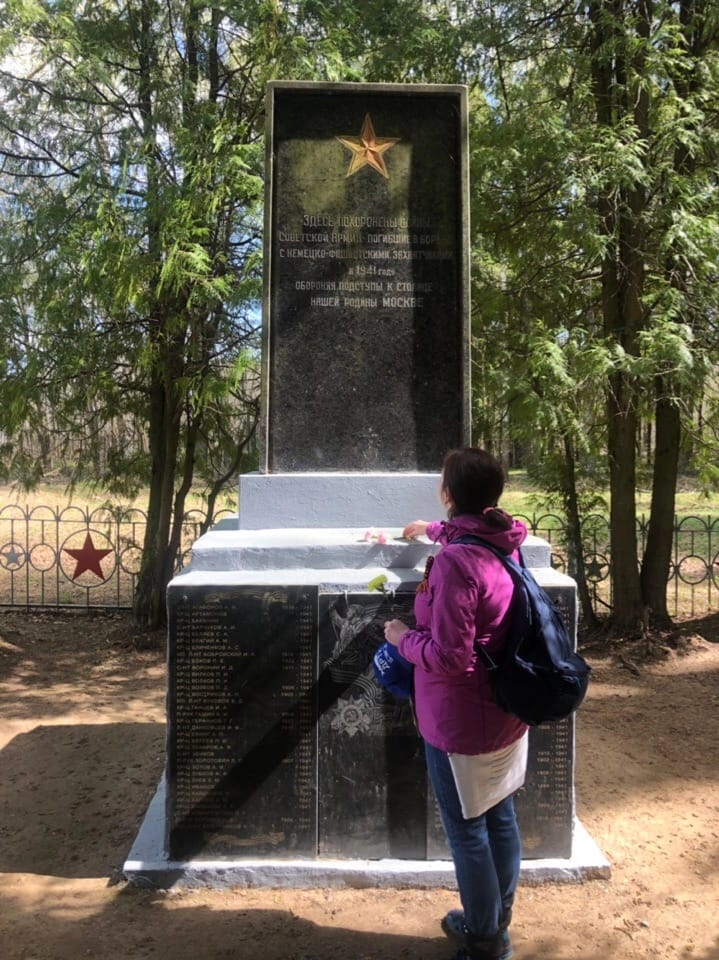 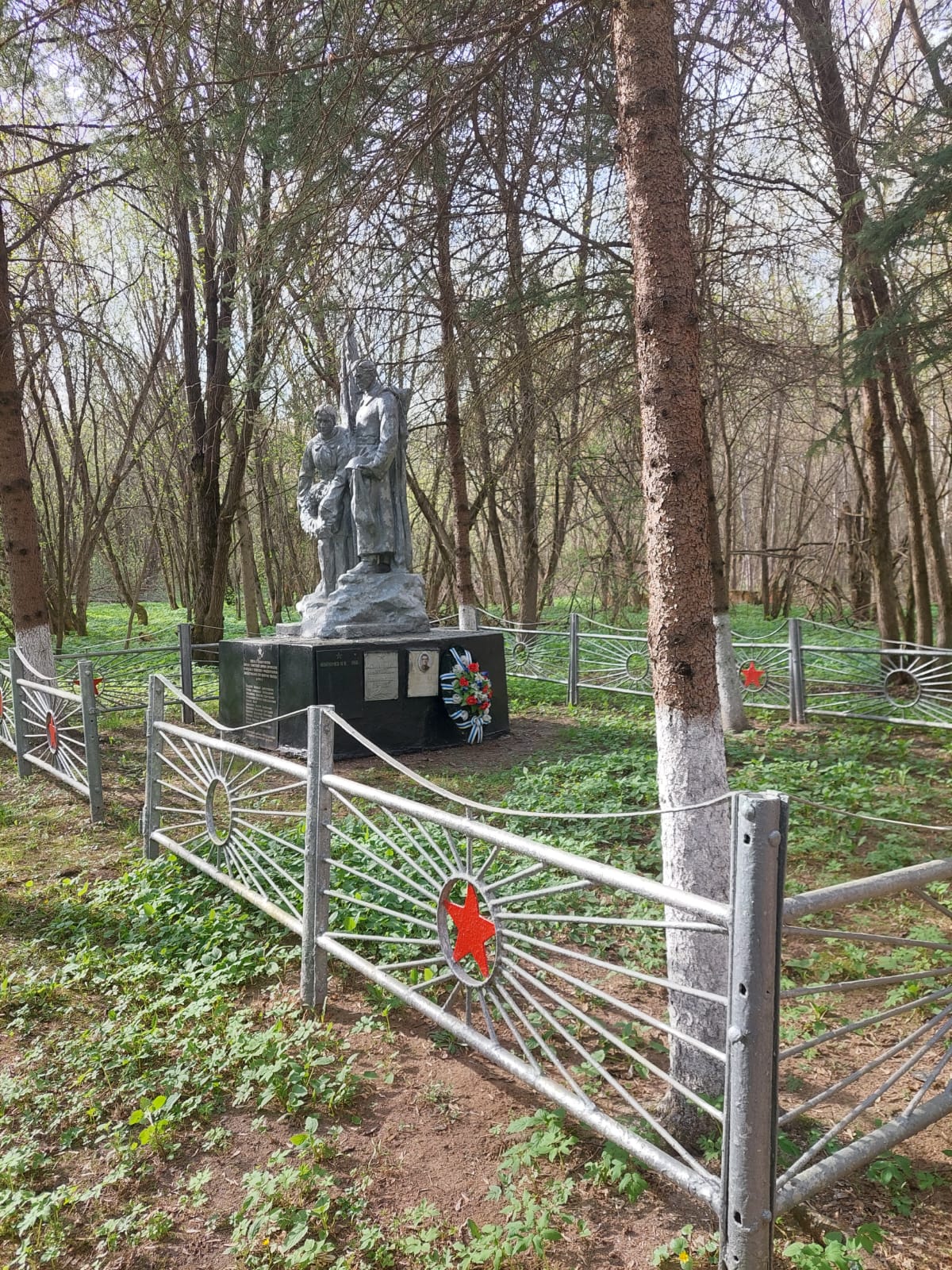 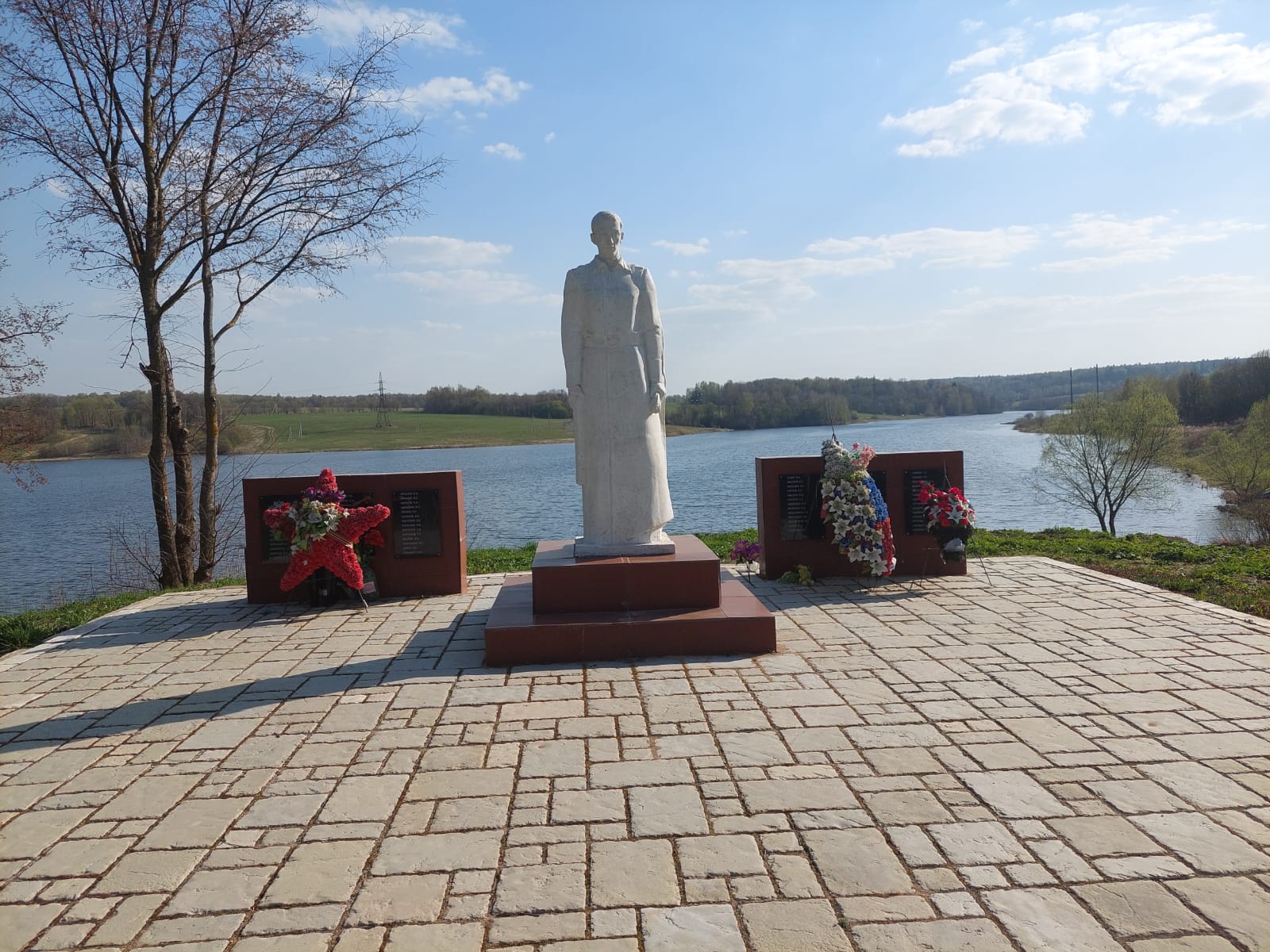 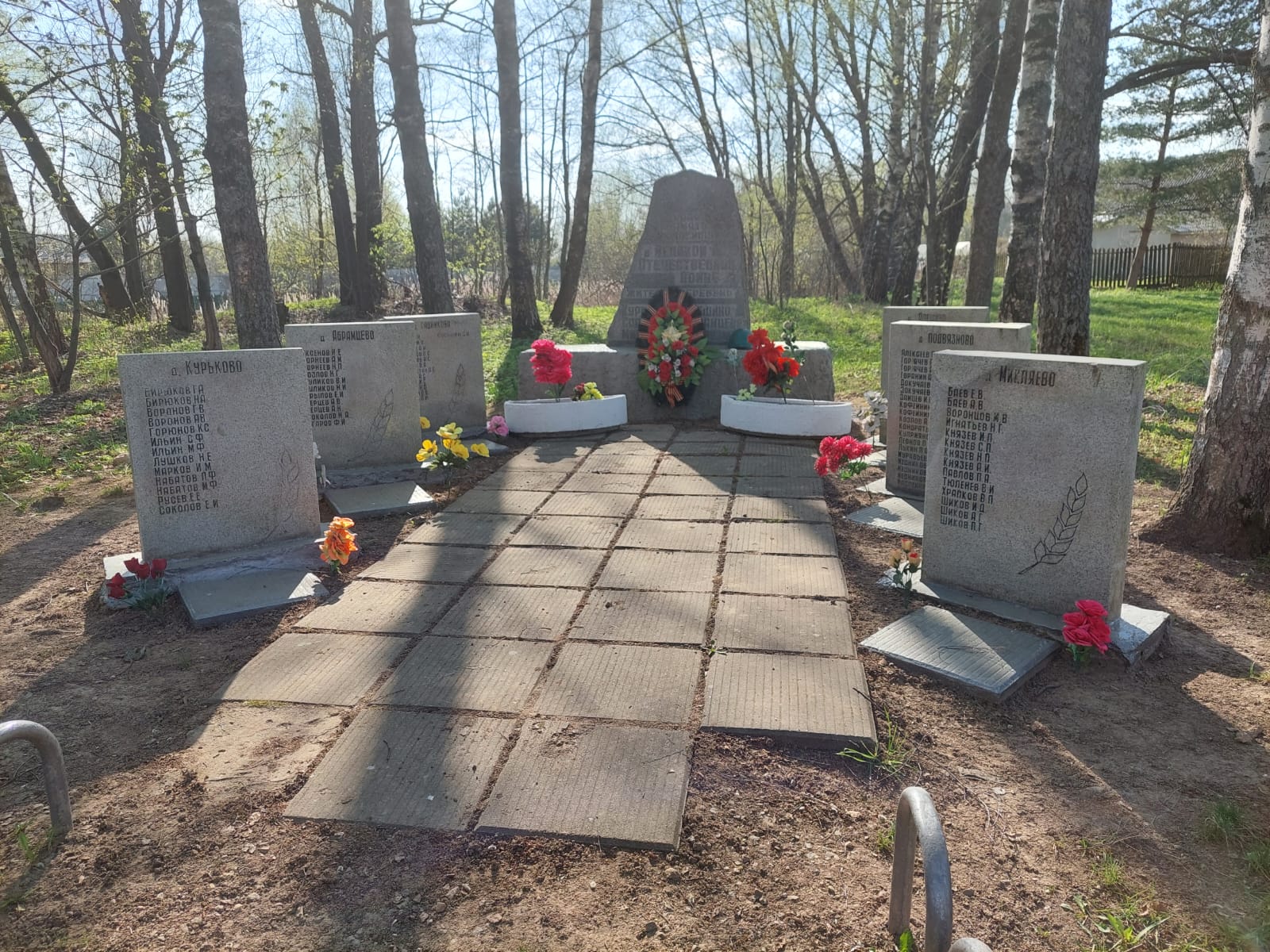 3. Сбор информации в письменных источниках
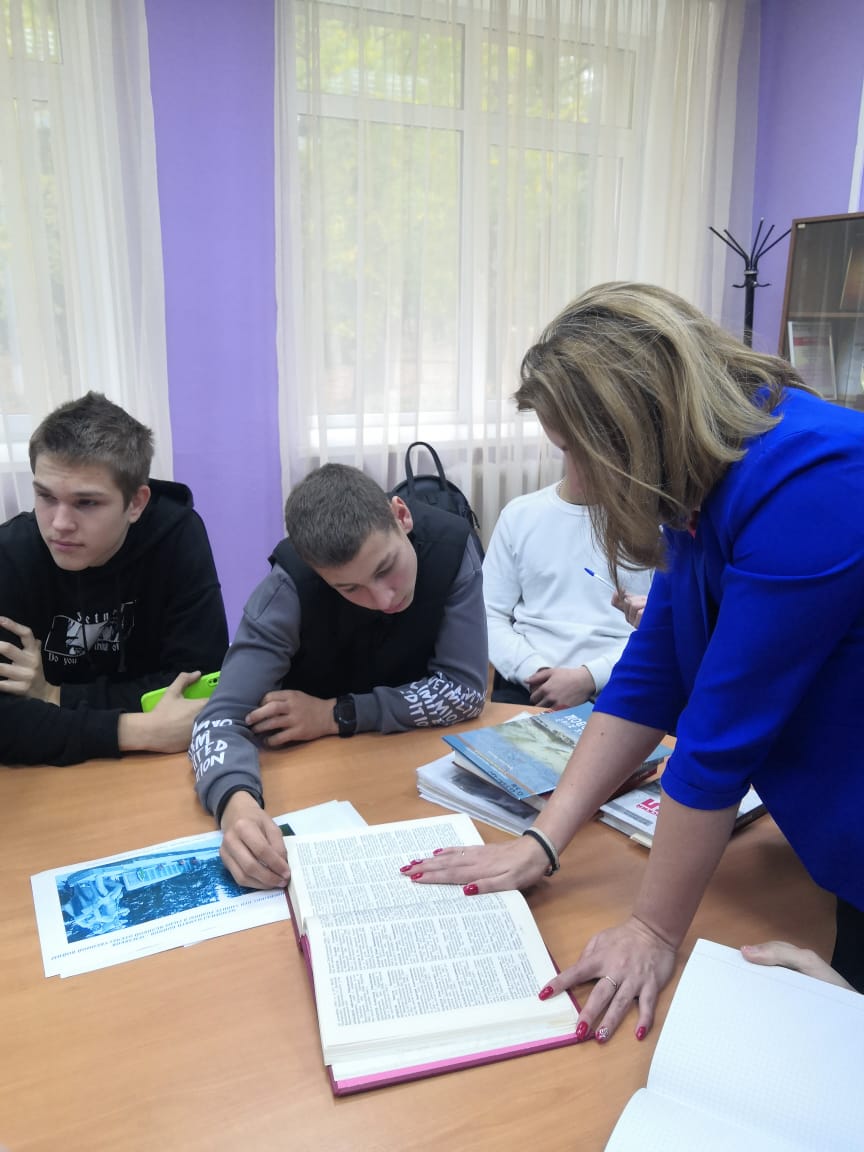 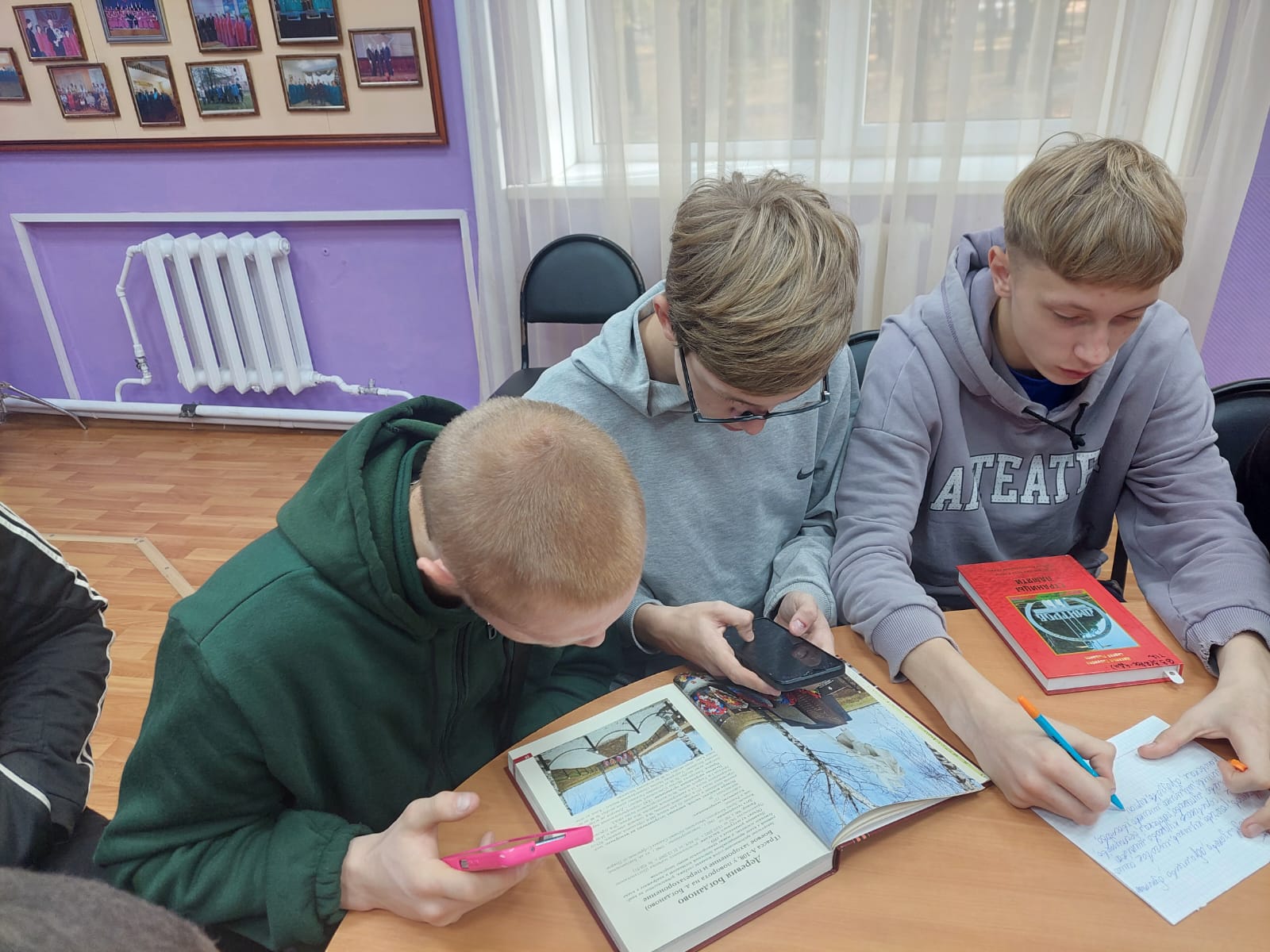 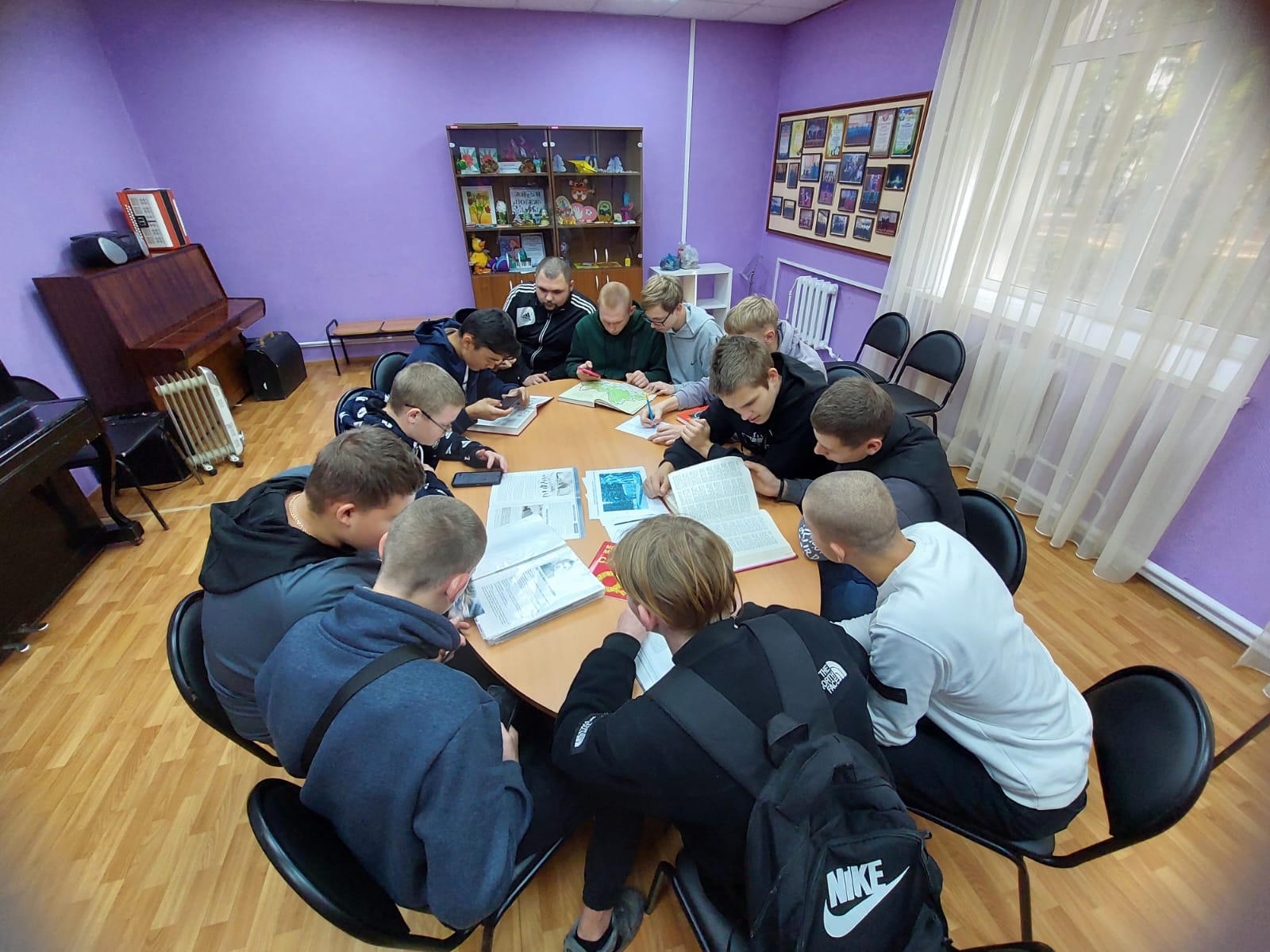 4. Подбор оформления сборника
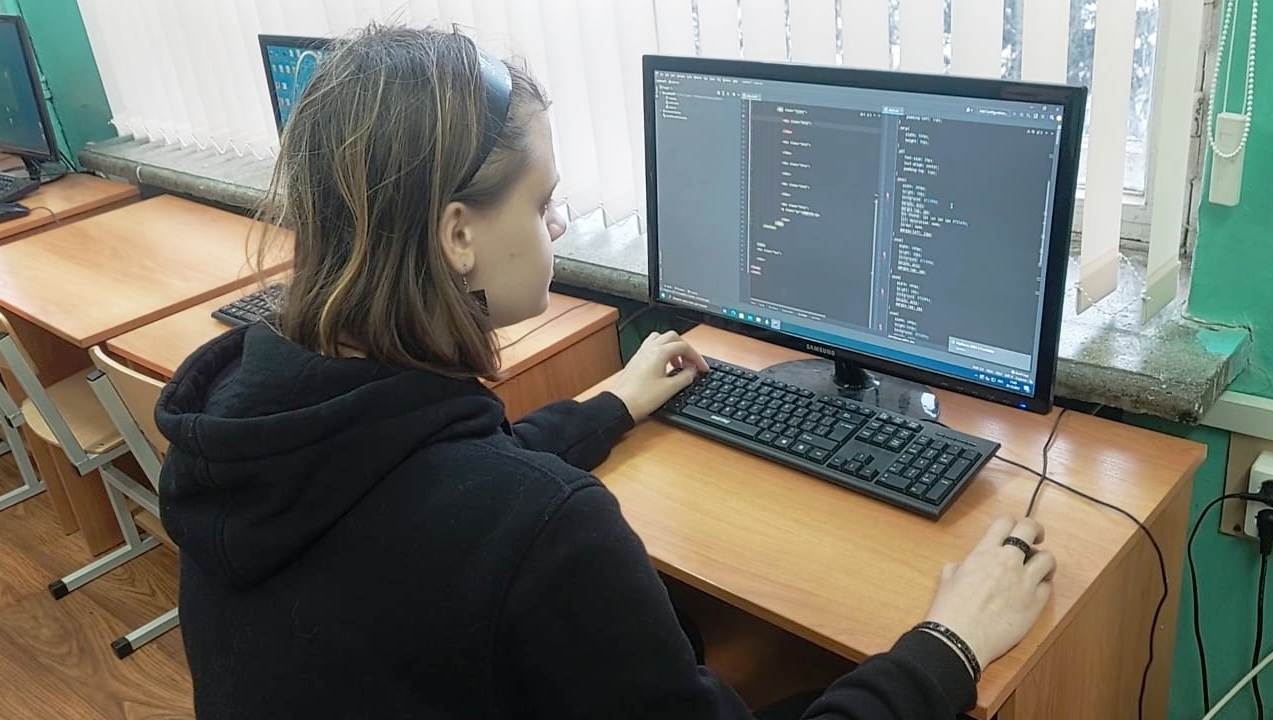 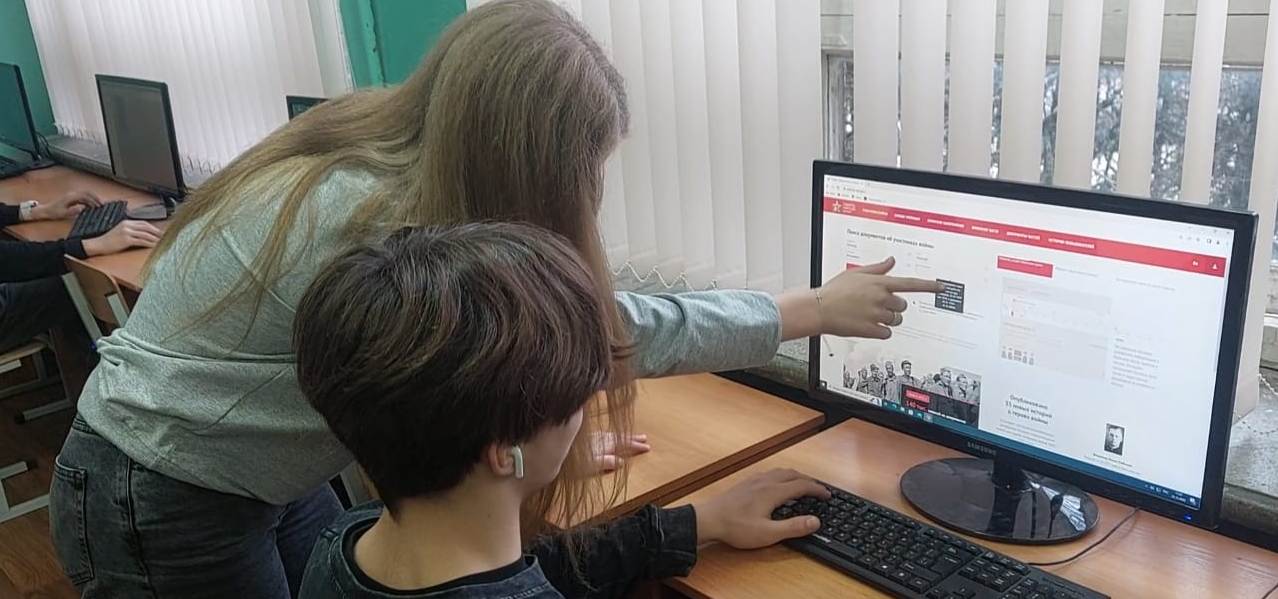 Проект по созданию сборника продолжается. Выпуск готового сборника планируется к 9 мая 2024 года.
Контакты: 
https://dmitrovt.ru/

https://vk.com/dm_texnikum

https://vk.com/id22579960